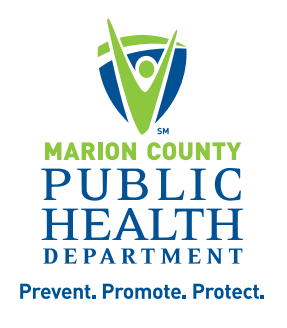 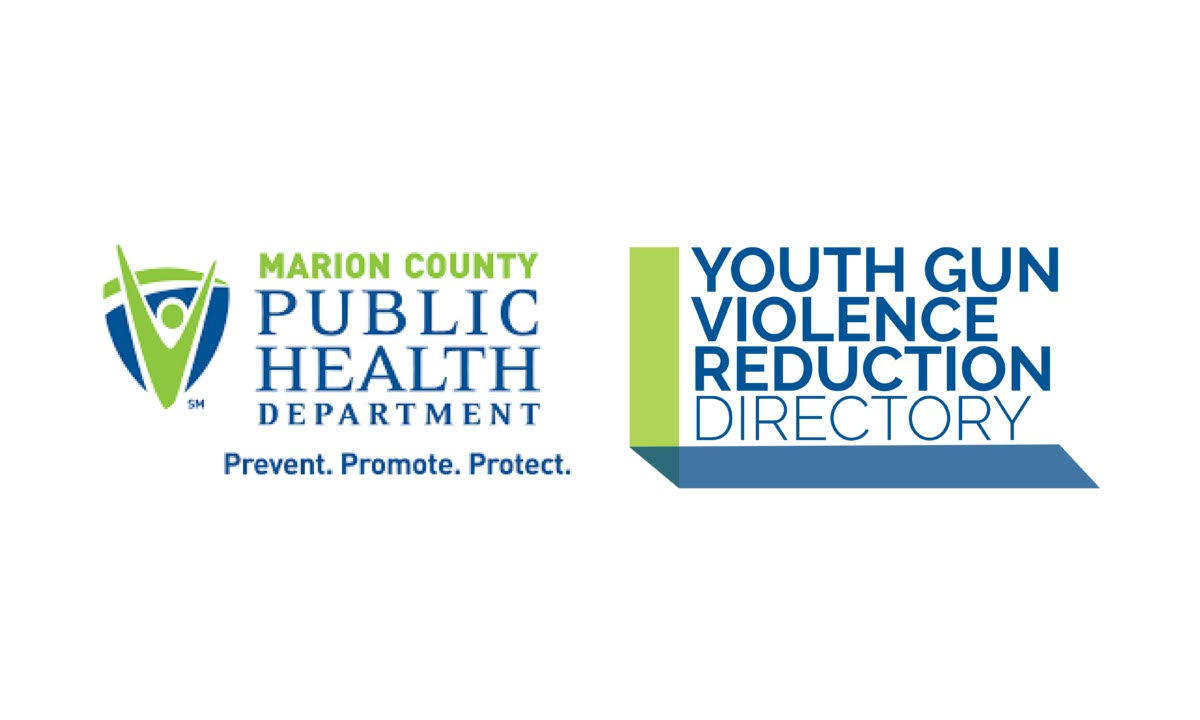 Thursday, October 3, 2024 • 3:00-5:00 P.M.
Martin University • Hardin Gathertorium
2186 N. Sherman Dr., Indianapolis, IN 46218
Youth Gun Violence Reduction Agenda
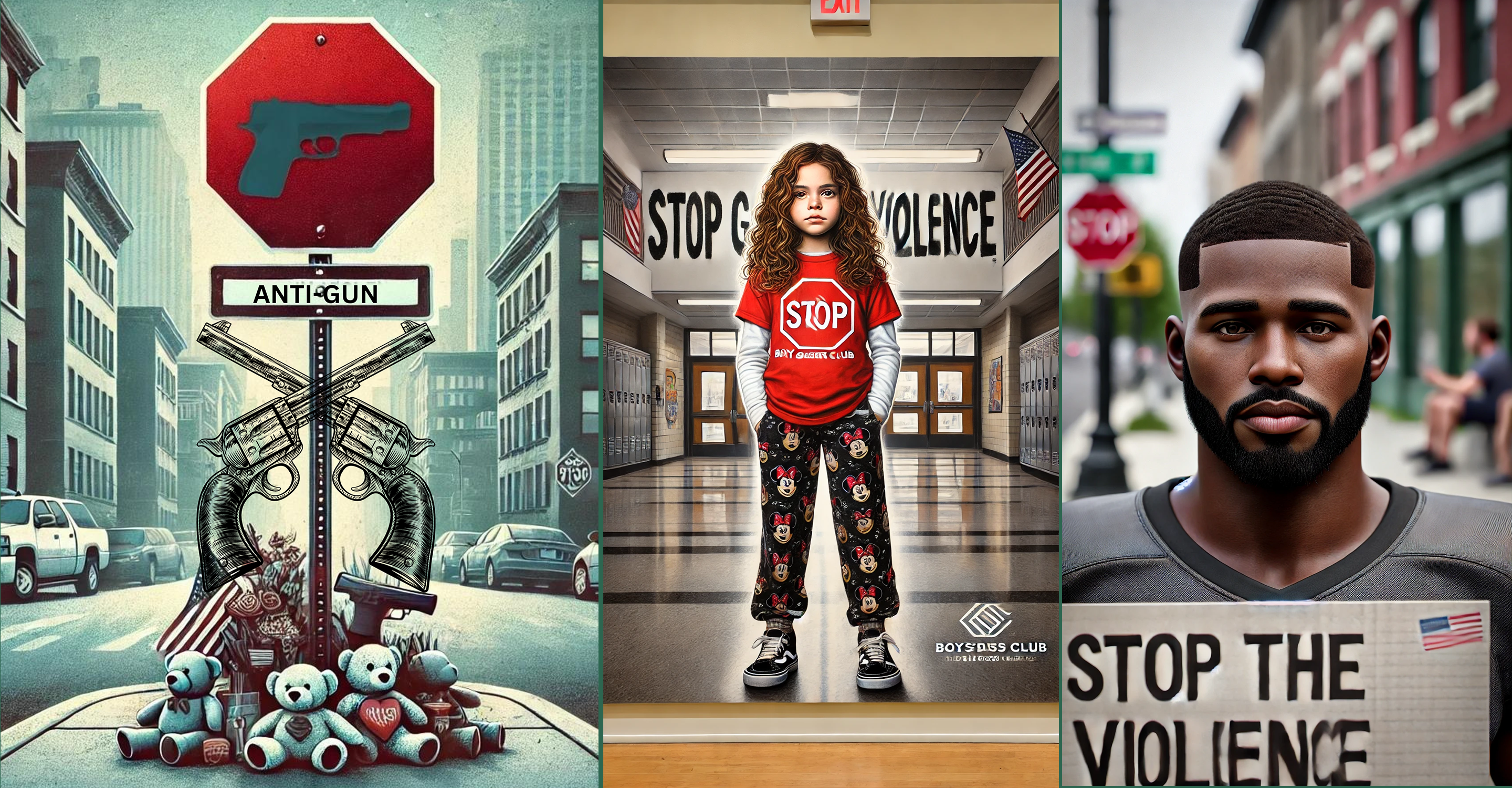 Youth Logo Competition
Disarm Hate, Arm Love
Logo competition will open next week and run until 11/1/2024
Open to participants under the age of 25
Cash prize awarded
Winner will be announced at next workshop: 11/7/2024
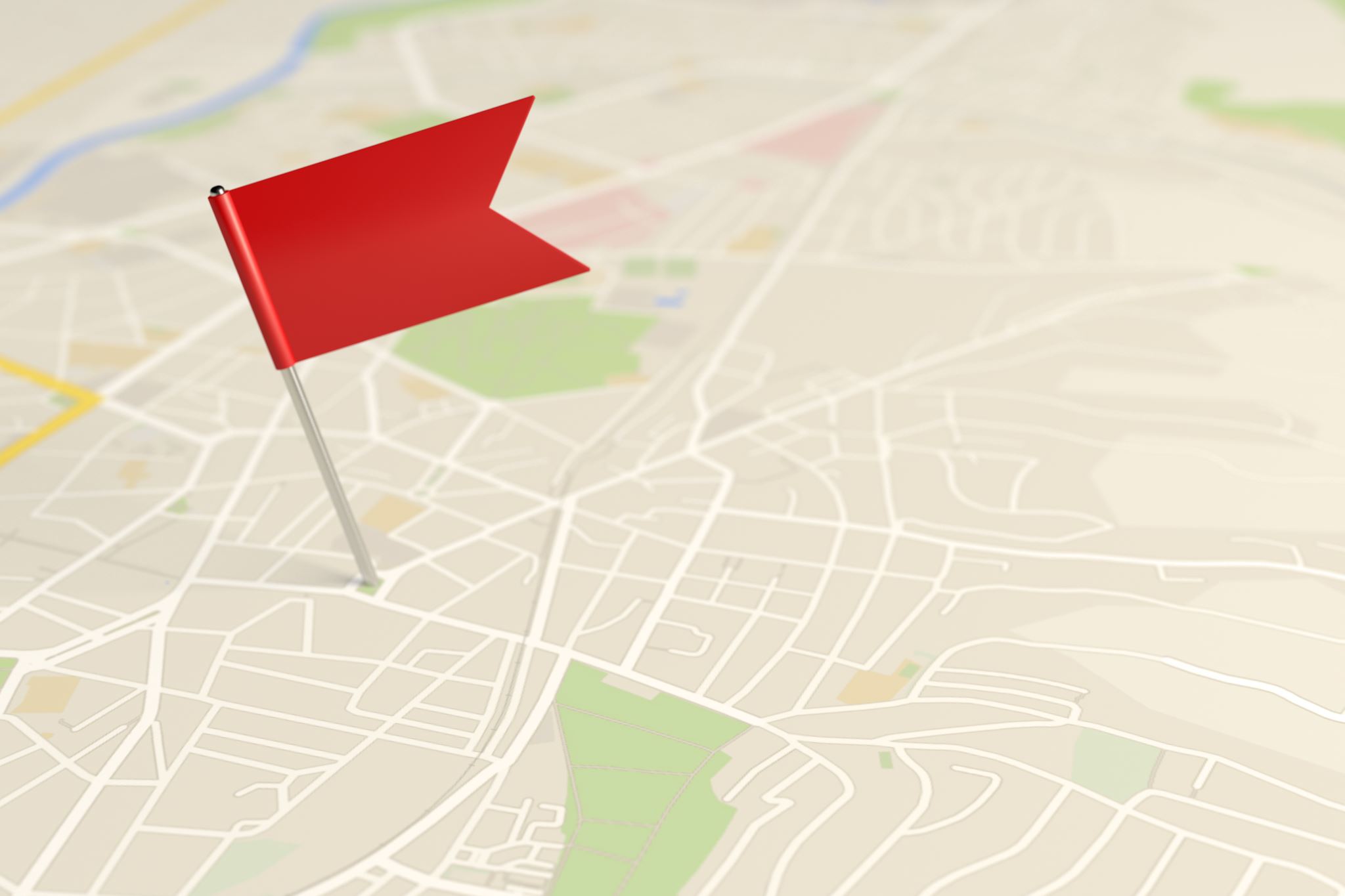 Provider Directory
http://mchdproviders.org
Roundtable Discussion
Please scan the QR code with your phone
Discuss the questions in the survey amongst your tables
Input feedback into the survey
Please download and install the Slido app on all computers you use
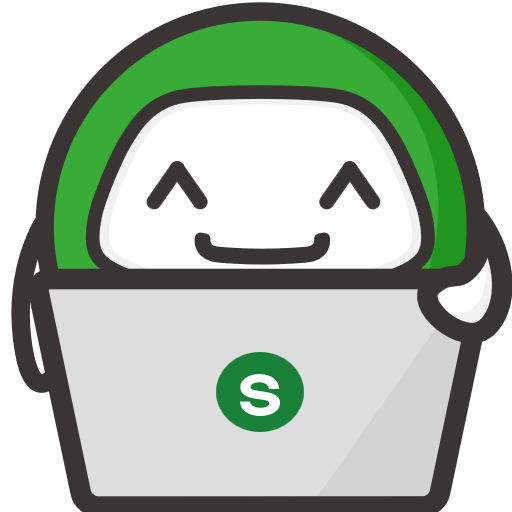 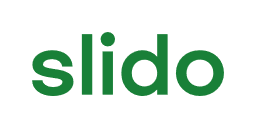 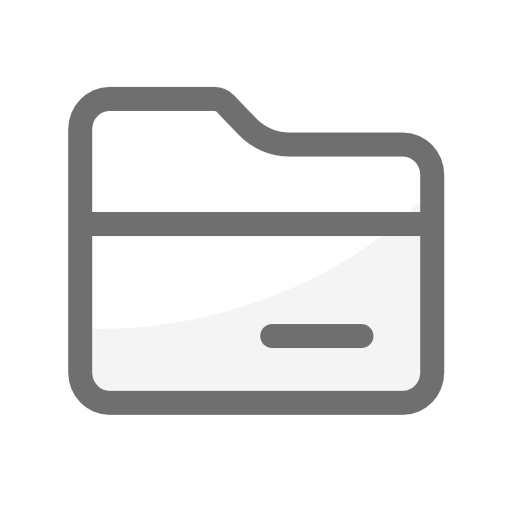 Please fill in the survey
ⓘ Start presenting to display the poll results on this slide.
Open Floor for Feedback
Health First Indiana Funding
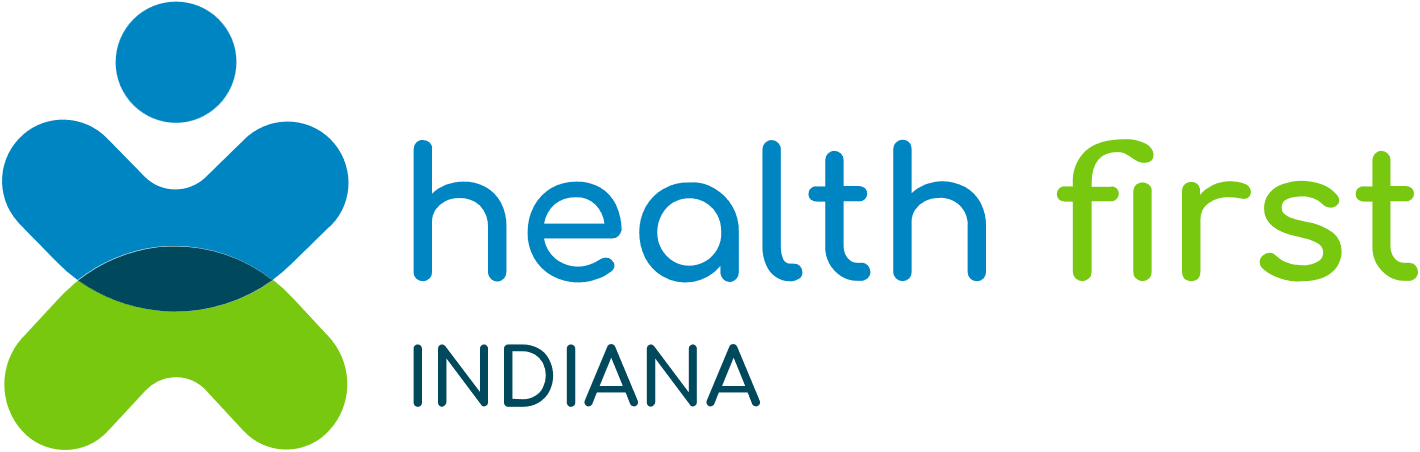 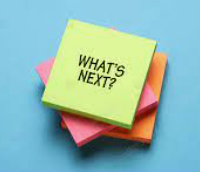 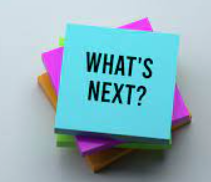 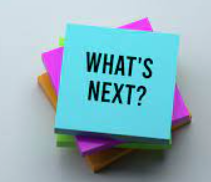 To Do List
1. Complete Provider Directory Feedback Form 
Look through website on your own
Give feedback for improvements
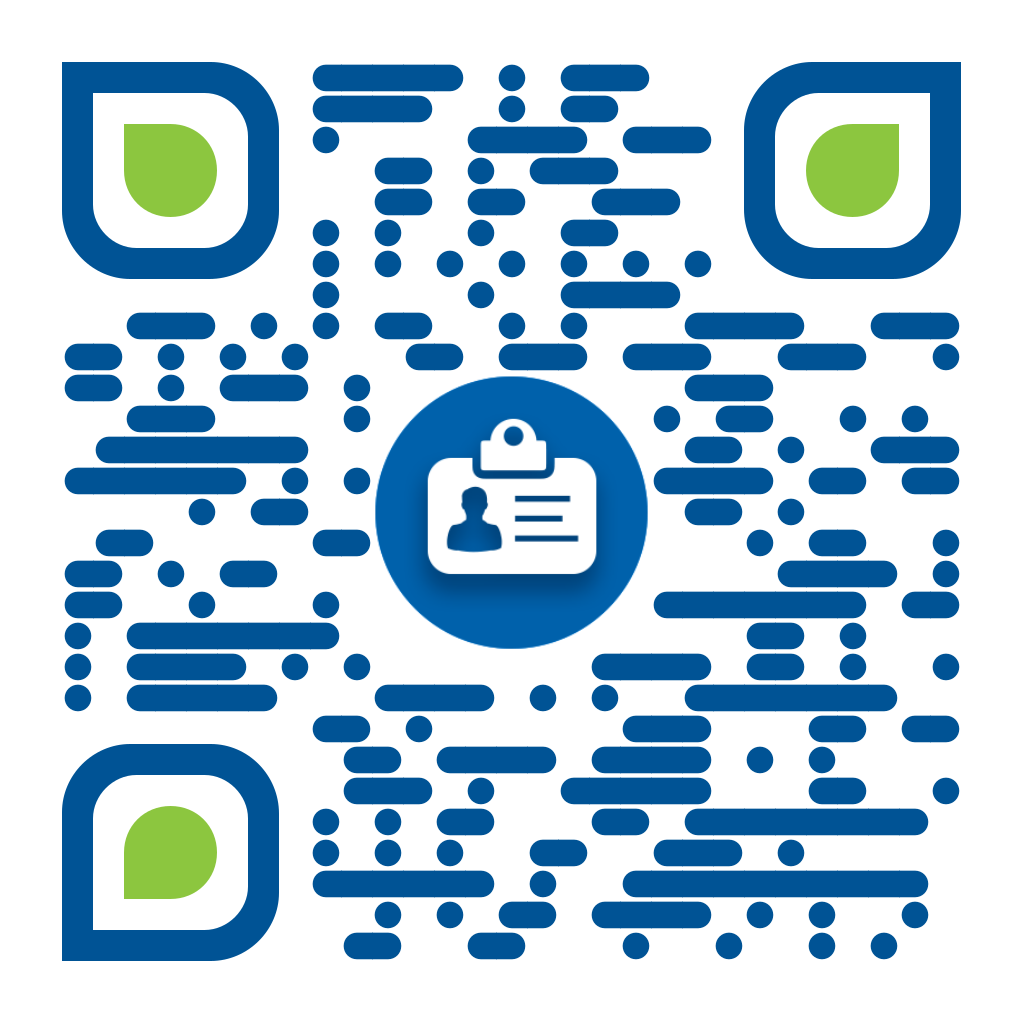 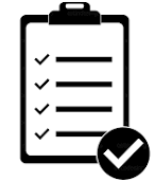 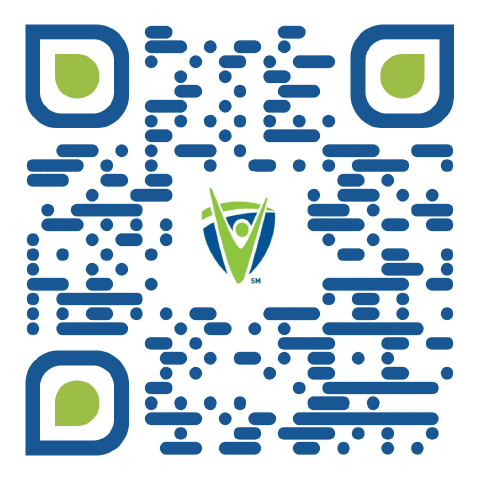 To Do List
2. If Your Organization is Not Listed or
You Need to Update Your Listing
Complete the Provider Directory Survey 
Digitally at: https://techserv.qualtrics.com/jfe/form/SV_8IeBQWdpK9p5QlU 

Need an interview to complete the survey?  Connect with Consuela Flores, Director of Community & Economic Development

Share survey with partners
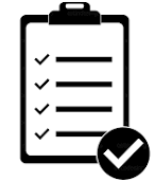 3. Attend Next Meeting
11/7/2024